File Construction WorkshopYear 4 Original content: CTLD 2020Updates: Kerri Sowers Fall 2023
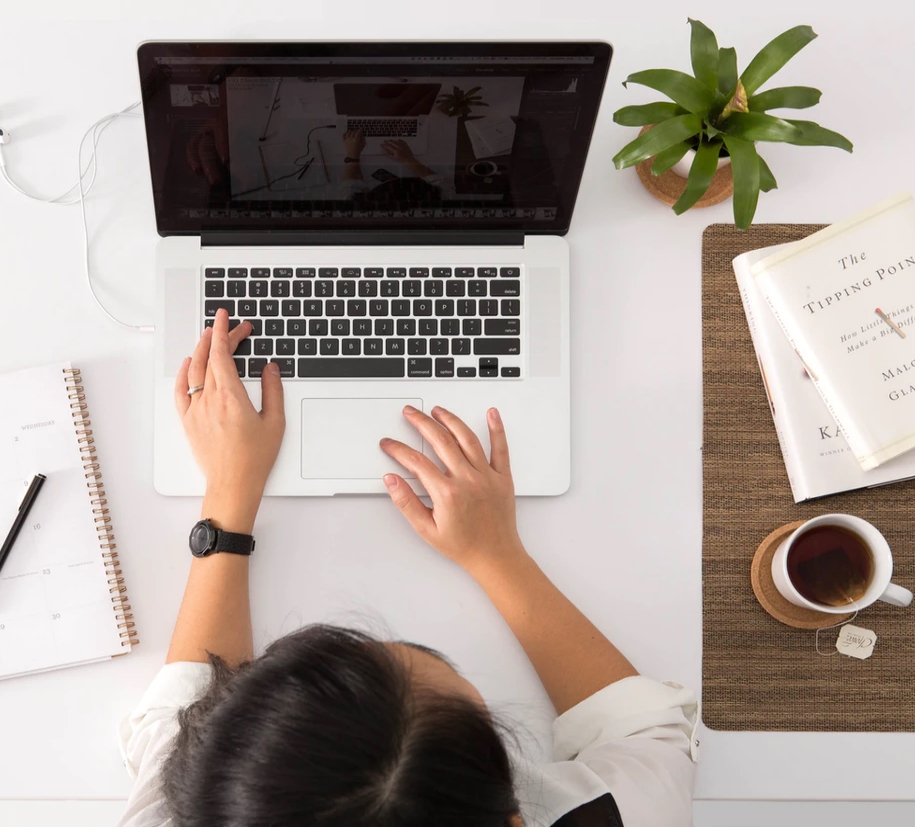 Today’s Session
Important Resources
Year 4 File Construction
Questions
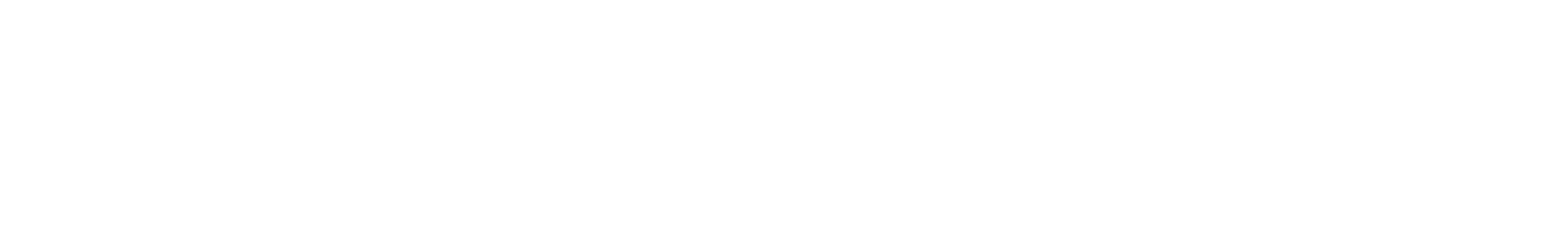 Important Resources
Locally Negotiated Agreements 
Faculty Evaluation Procedure MOA
Faculty Evaluation Policy (University Standards – section 6.00 and 10.0) 
Program Standards
School Standards
Covid MOA
Online Course MOA
Personnel Actions Calendar
Summary Due Dates
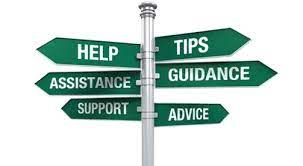 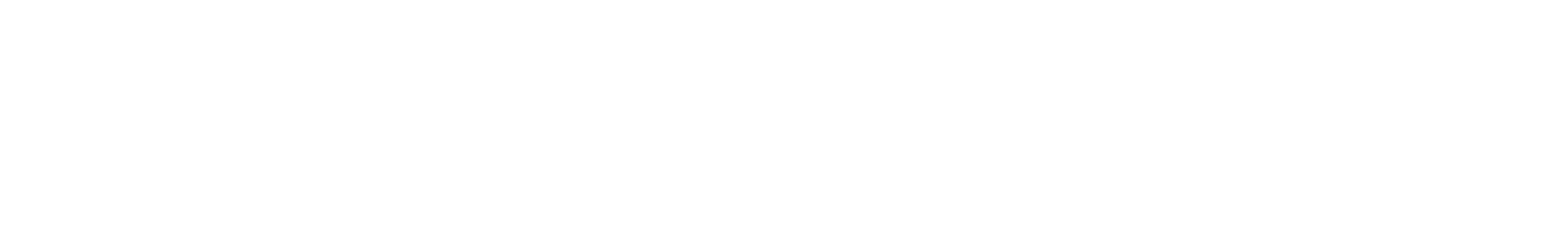 File Construction Approach
YR 4 file is due by 5pm on January 30th

Review MOA, Policy, & Standards
Ask mentor/colleagues for samples & advice
Consider your audience (PRC, Dean, maybe FRC)
Gather artifacts/evidence of excellence
Engage in thoughtful self-reflection
Utilize FAWN
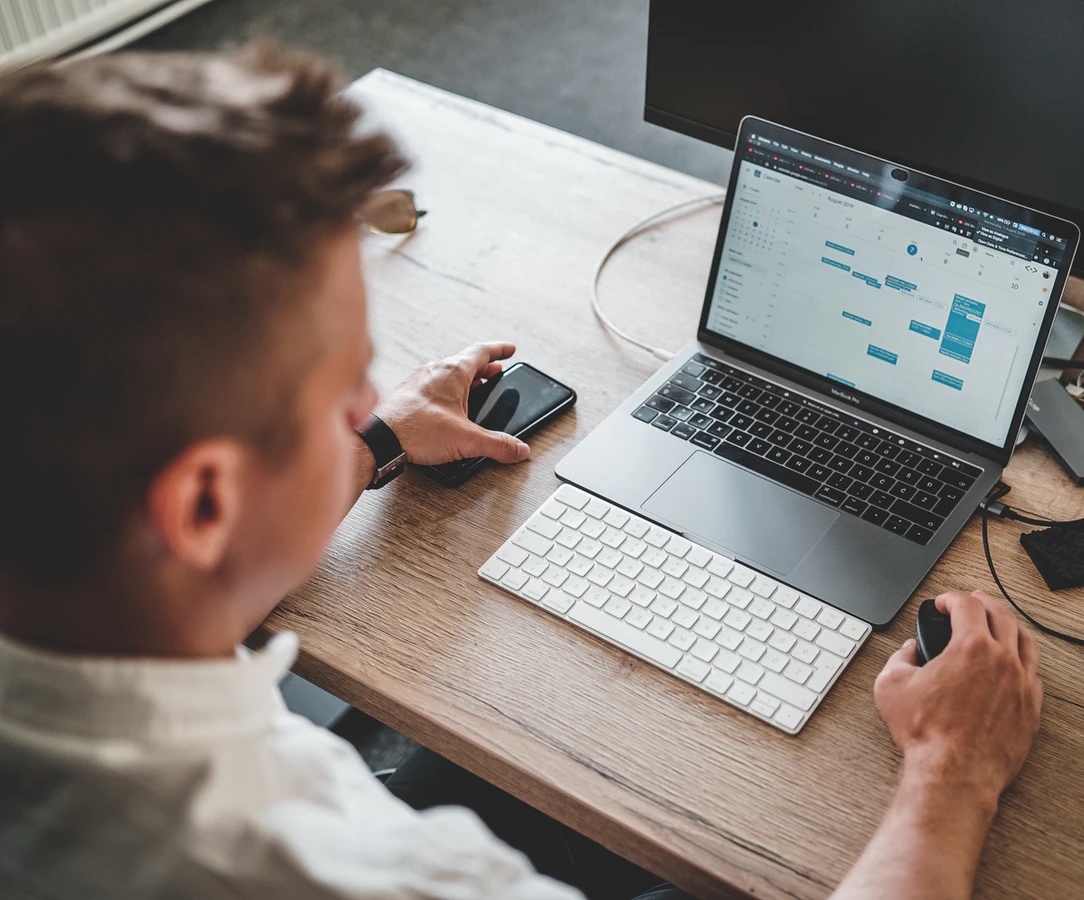 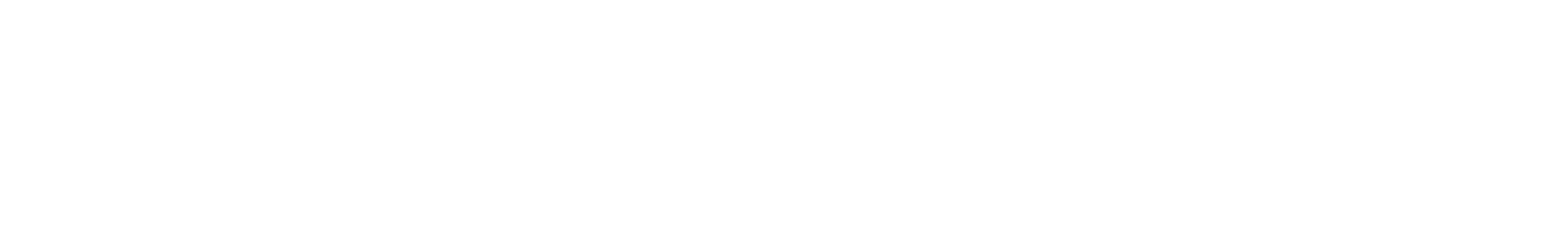 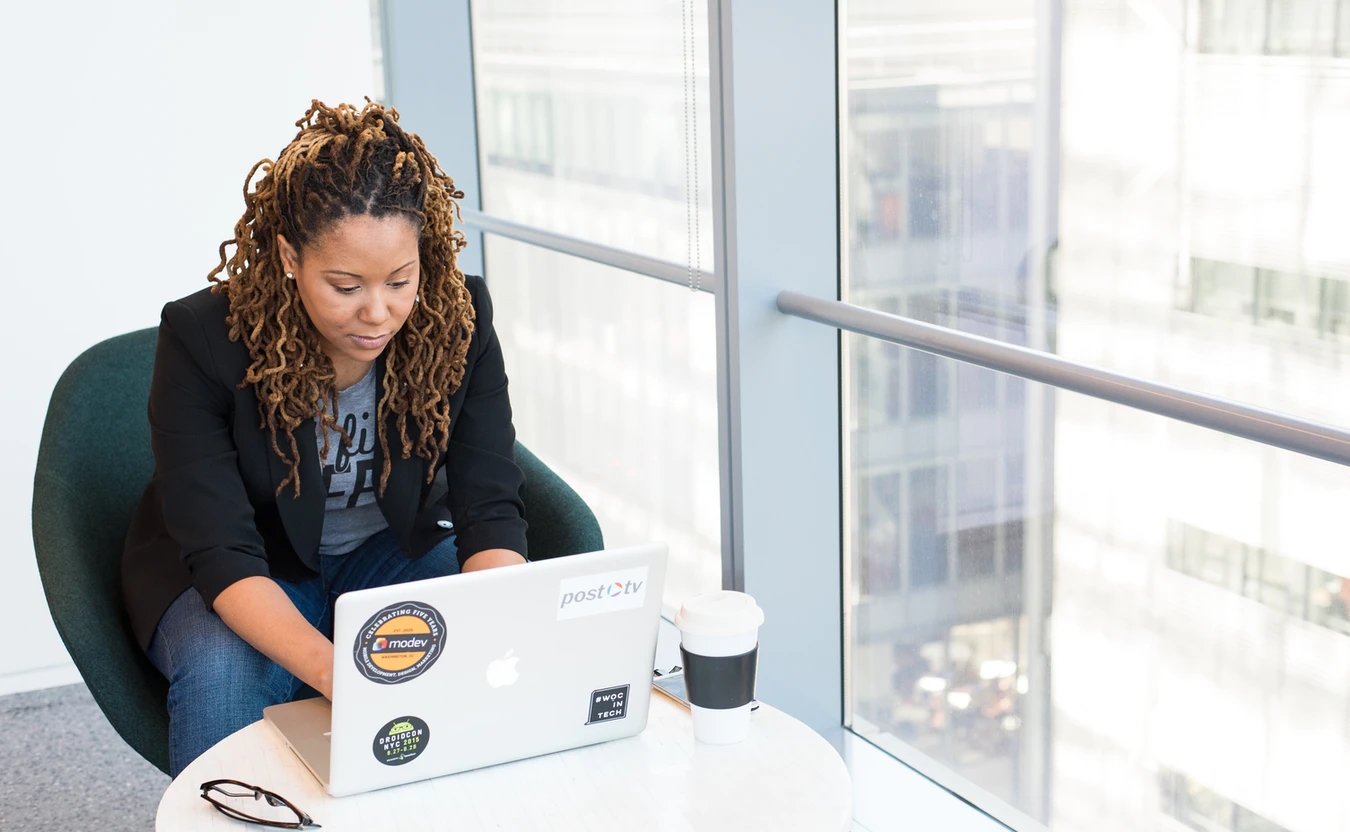 Purpose of Decision File
Procedure required by MOA 
Self-reflect on performance
Receive another 2-year contract
Receive feedback from PRC and Dean
Add new evidence and narrative for future files
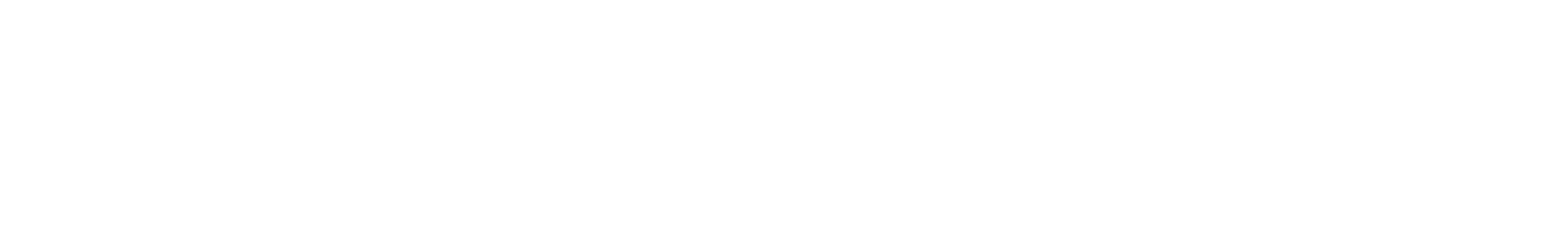 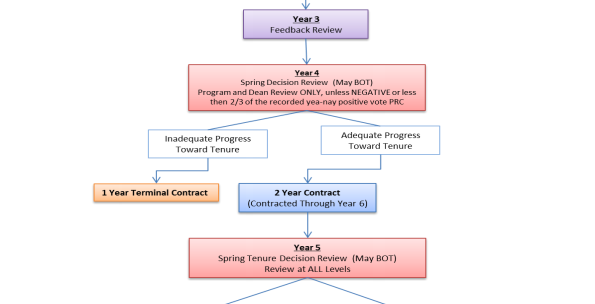 Stockton University MoA: Procedure for the Evaluation of Faculty & Library Faculty (2015)
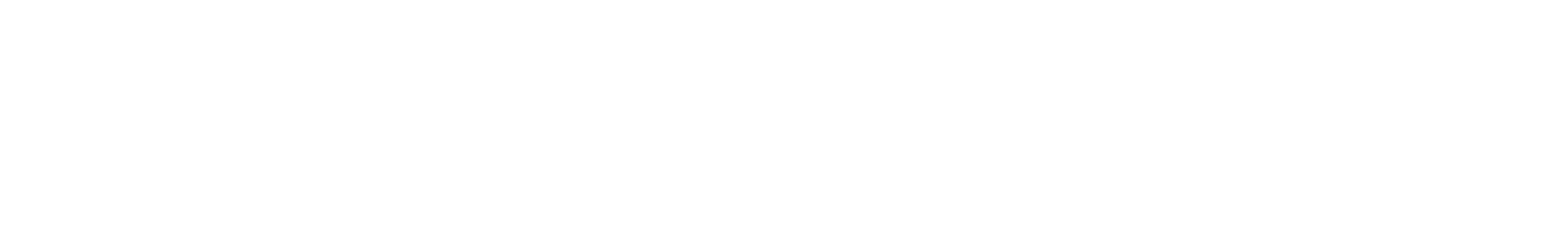 Required Fourth Year File Content
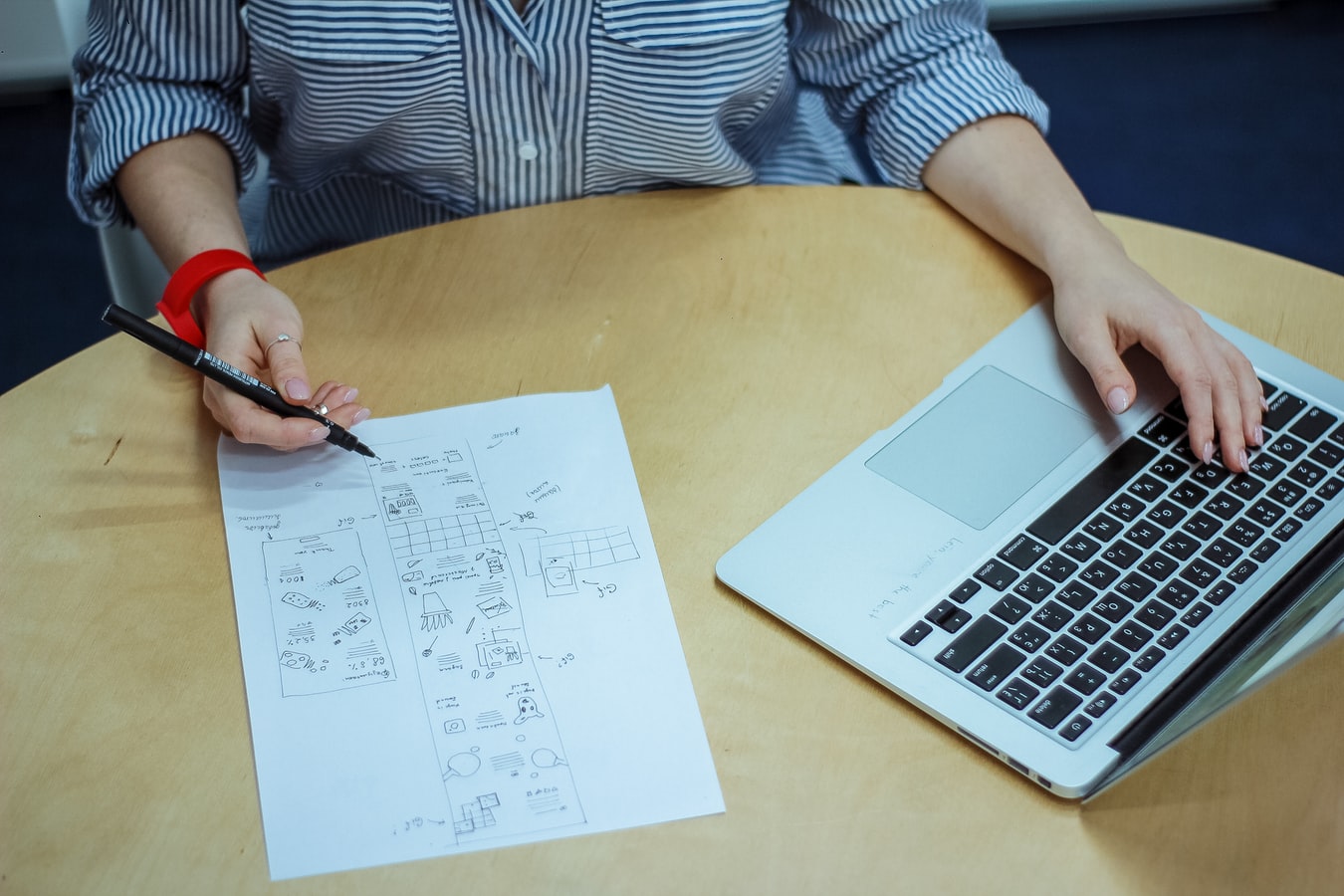 Background Materials
File cover page & position description/responsibilities (School uploads)
Updated Curriculum Vitae (CV)
Self-Evaluation
Executive Summary
Narrative - reflect on progress towards standards

Consider potential need for decoupling of tenure & promotion in this file (Covid or other reason)
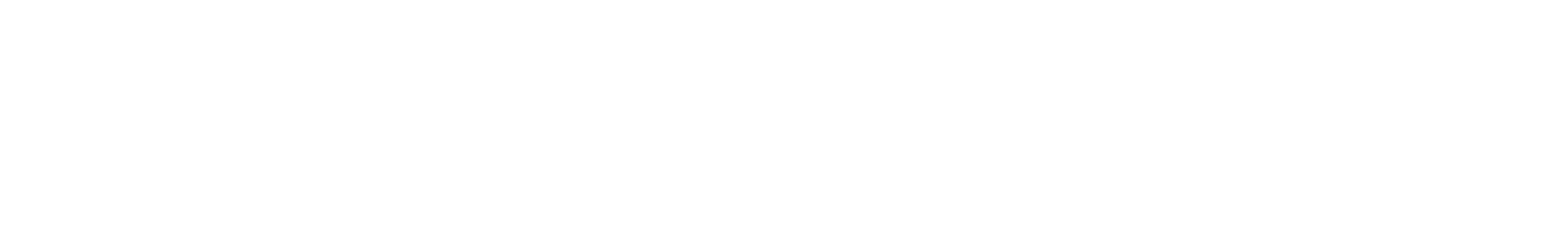 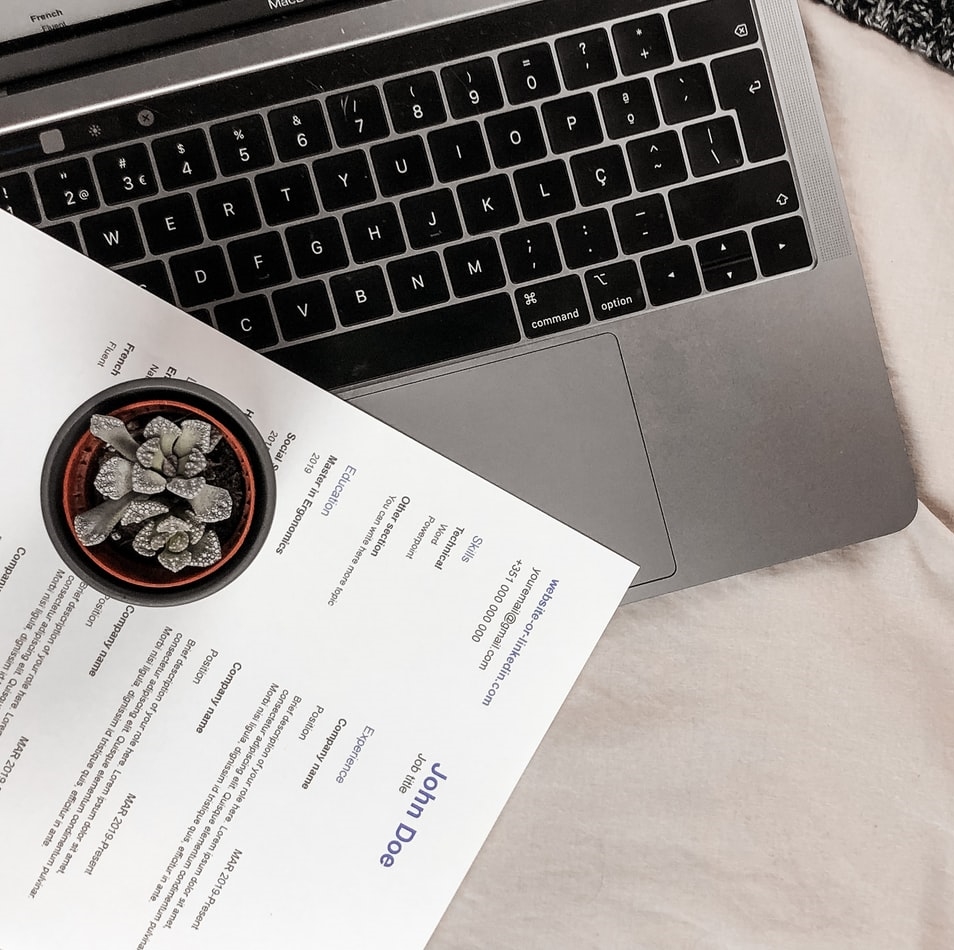 Self-Evaluation
Executive summary
1-2 page overall summary
Narrative
Teaching section
Service section
Scholarship section
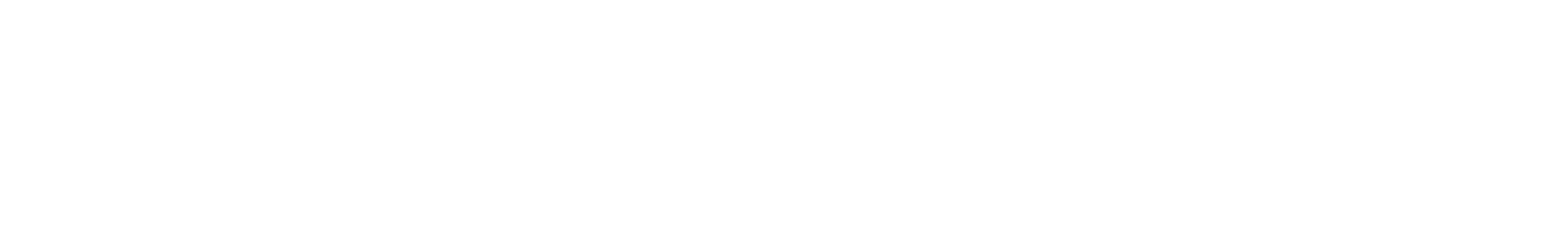 Required Fourth Year File Content
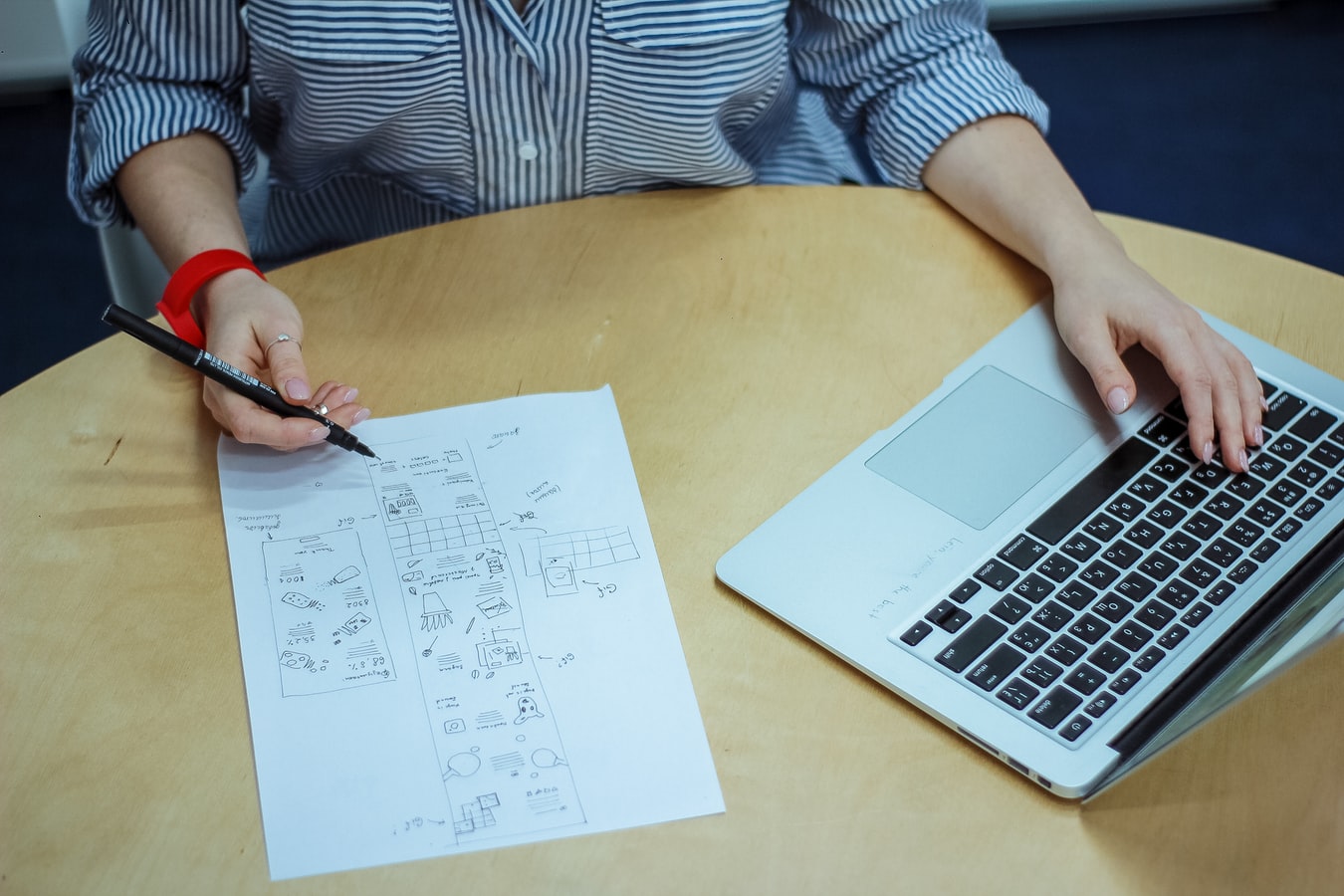 Teaching Portfolio
Representative syllabi 
Peer observation(s) - 2 per year 
10 total, except for 2019/2020 – Covid MOA (must cite)
SIPET trained and/or tenured faculty
Hybrid/online courses if they are part of your normal load
G course observation required 
IDEA/small class instrument 
Precepting survey
Optional additional materials (sample assignments, lectures, rubrics, class feedback, etc.)
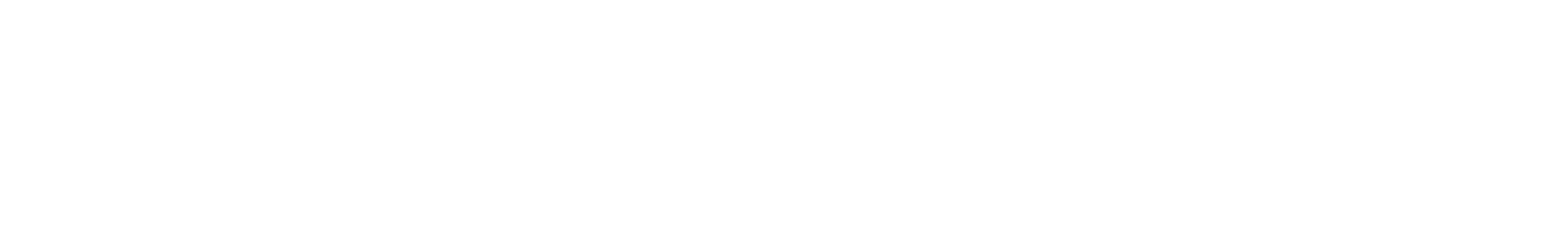 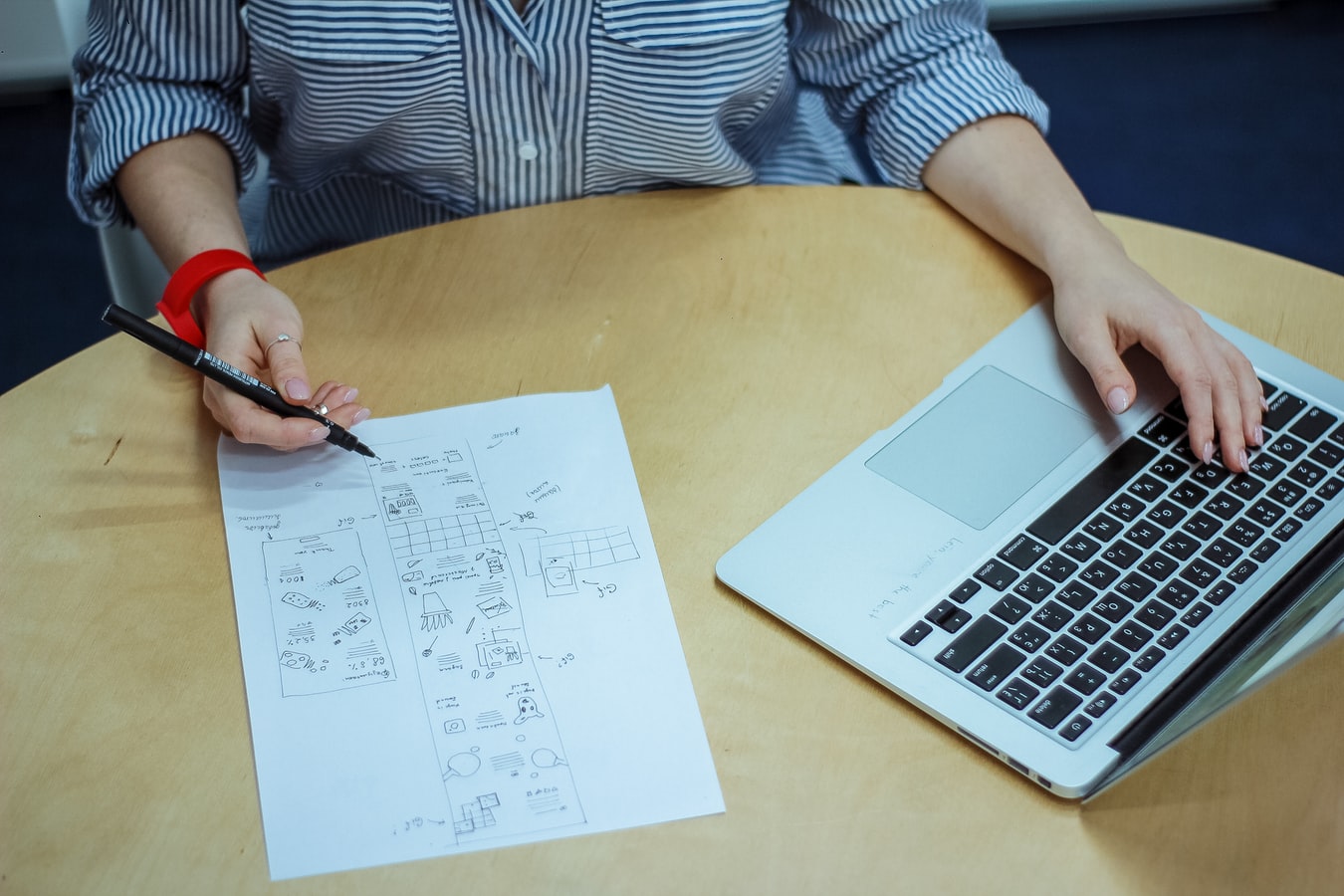 Required Fourth Year File Content
Scholarship Evidence
Samples of scholarly or creative work(s)
Evidence of reviews, grants, or awards
External Review (for early promotion to Associate Professor)
Service Evidence
Evidence of awards
Letters that document impact of service (external and internal)
Notice of committee appointments
Task force/committee reports, meeting notes, other evidence that documents service contributions
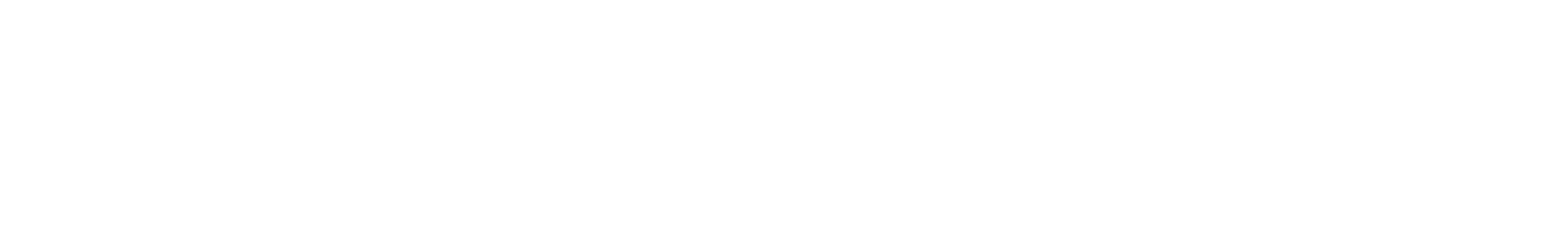 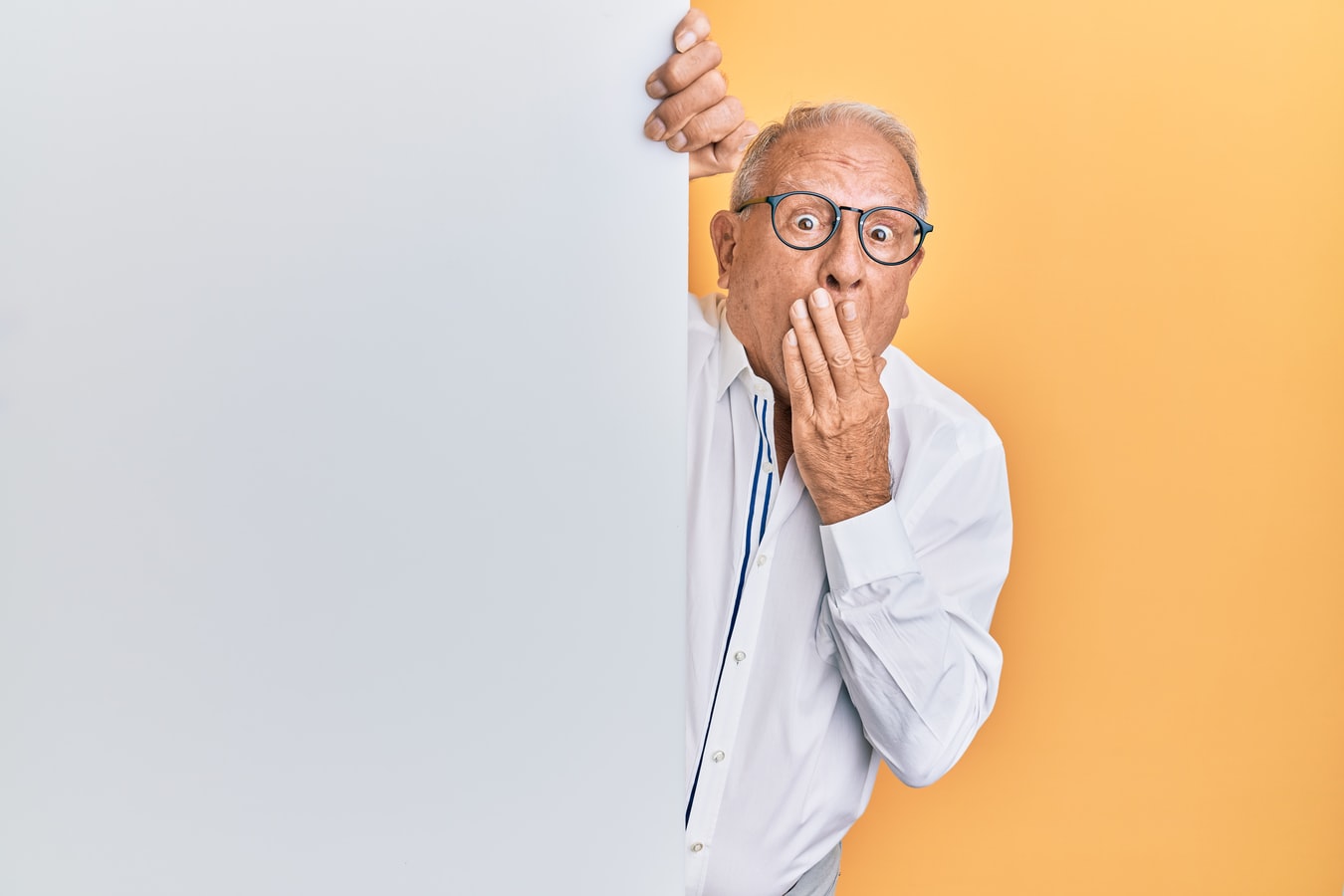 Mistakes to Avoid
Missing or inaccurate CV information 
Not considering the readers when writing (consider clarity, brevity, & specificity)
Failing to reference the standards for excellence in teaching, service and scholarship (& promotion)
Failing to provide evidence
Not connecting your evidence to your self-evaluation
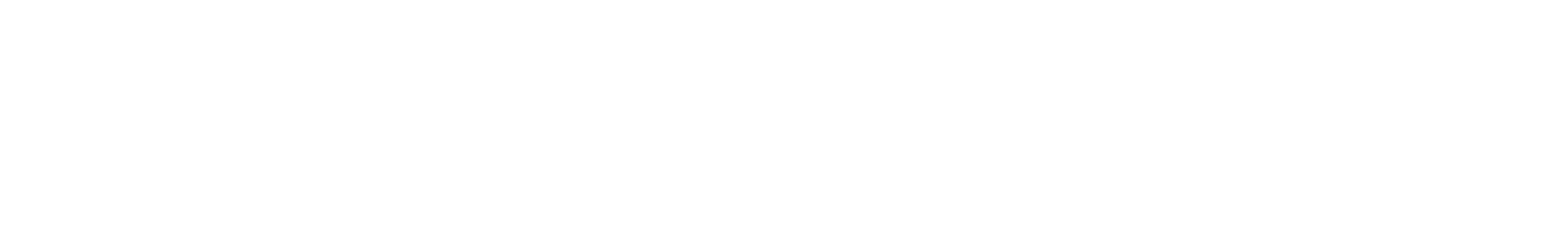 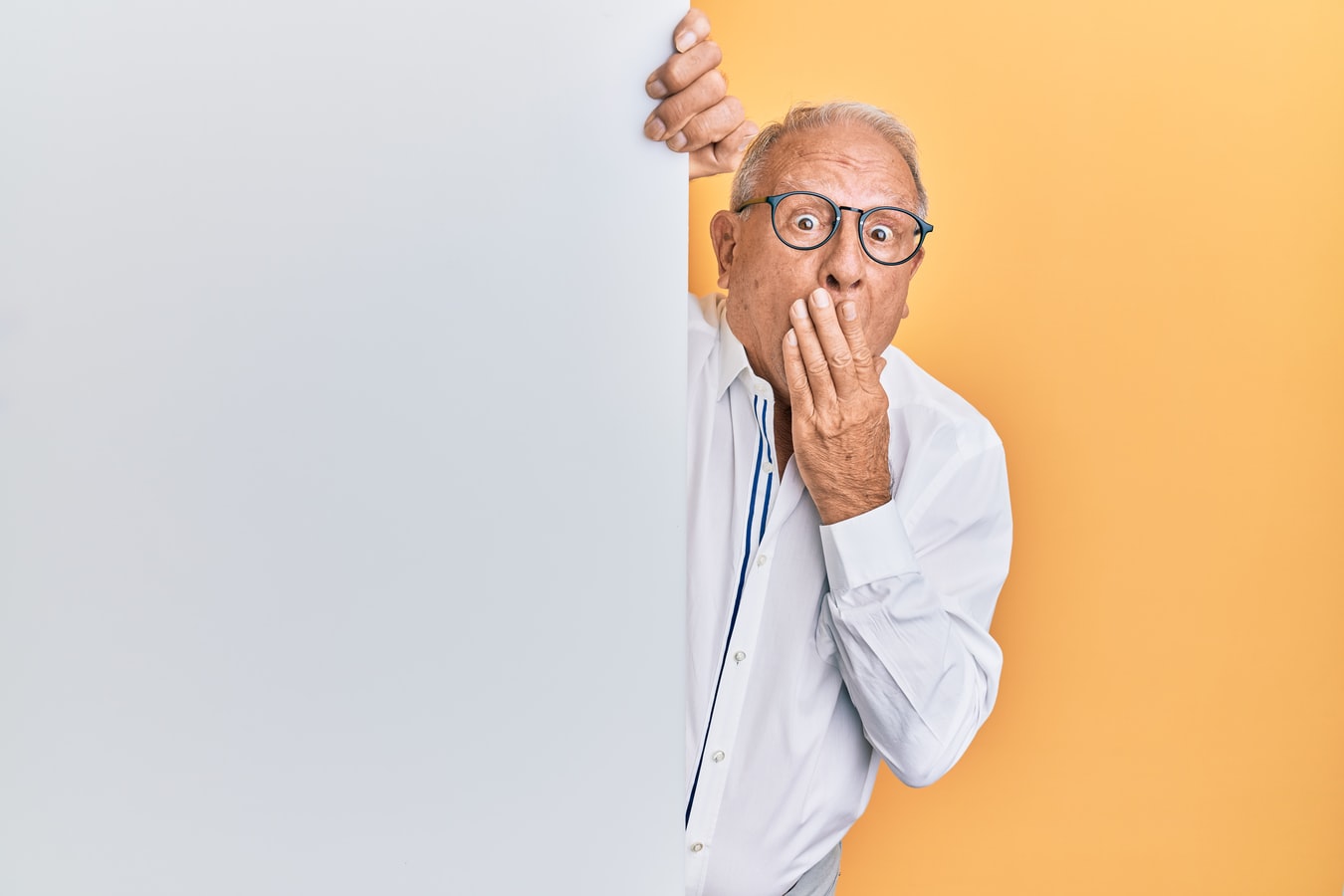 More Mistakes to Avoid
Teaching philosophy not supported by evidence (or missing)
No examples from IDEAs
Overreliance on IDEA scores
Lack of reflection/examination of trends (IDEA & other assessments)
Not addressing feedback from previous file letters
Not addressing precepting as teaching
Blaming students for issues
Failing to provide referenced document (or not referencing document used as evidence)
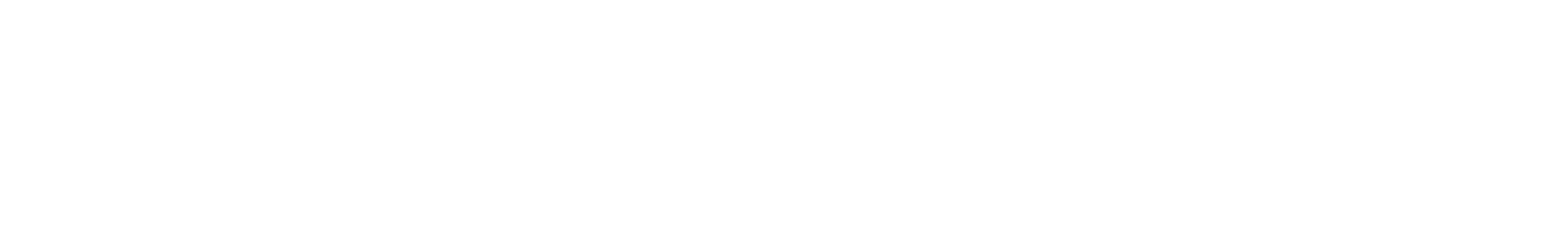 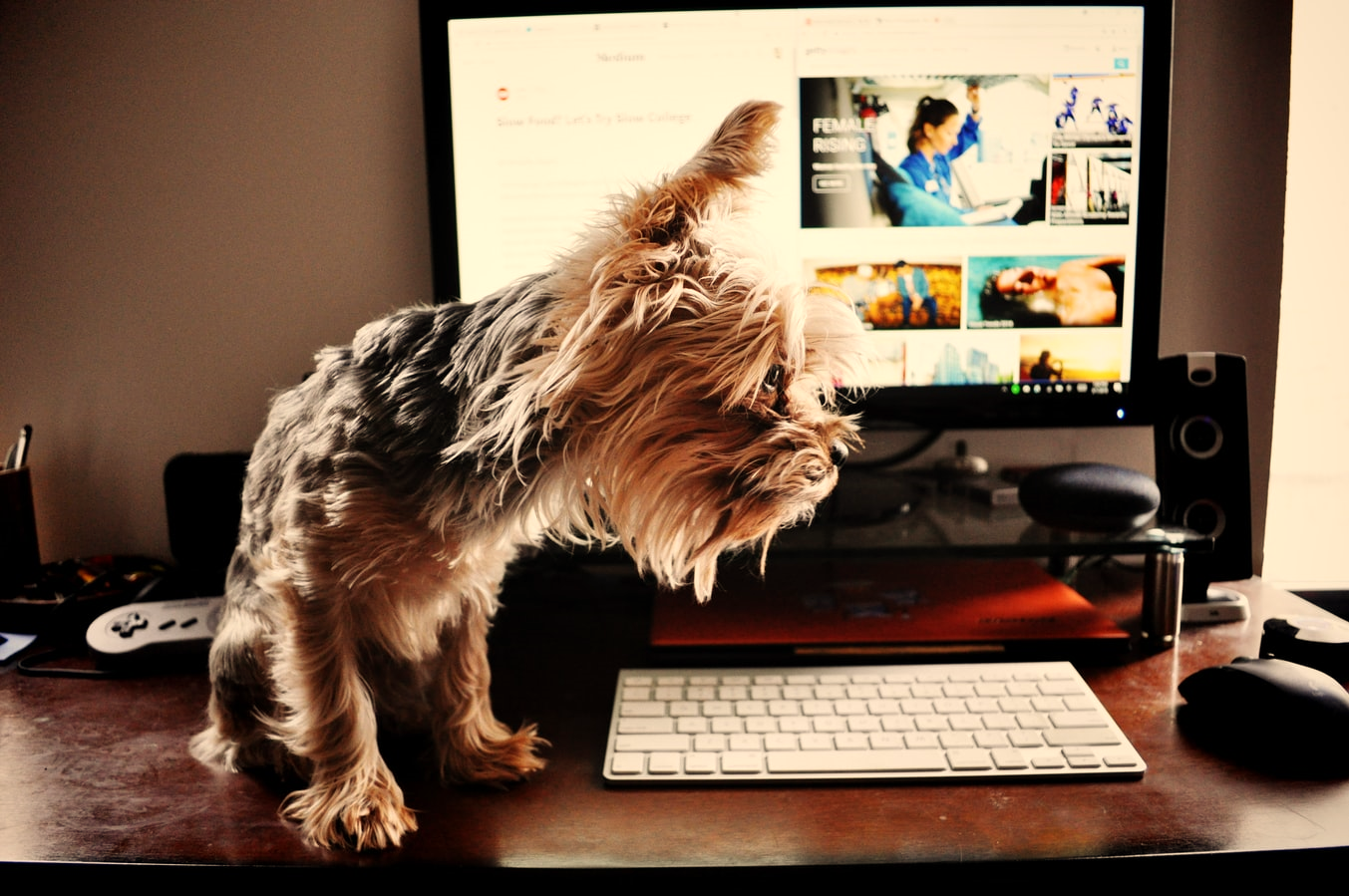 Uploading File Content
Login Instructions
Upload = Slow process
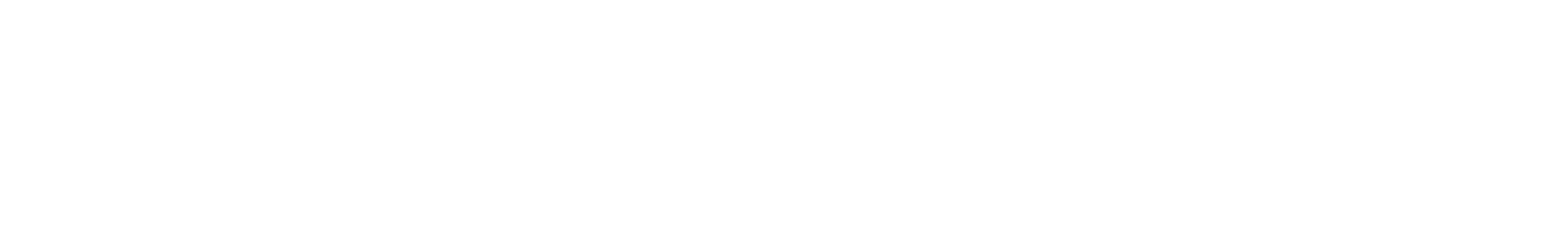 Next Step: YR 4 Decision YearProgram Review Committee (PRC) Vote
PRC consists of either all or most of the tenured members of your program
Minimum of 3 tenured faculty members
Large programs (>10 tenured faculty members) the PRC will consist of at least 7 members, elected by simple majority
Decision year (YR 2 and 4) – PRC vote
2 year reappointment
1 year terminal contract
Termination at the end of the current year
The PRC can only consider the information in the file when providing feedback or decisions
You are allowed to write rebuttal letters at each stage of the process (PRC, Dean, etc.)
You have 3 days (letters are usually due by 2 PM)
Reach out to the Union and CTLD for assistance
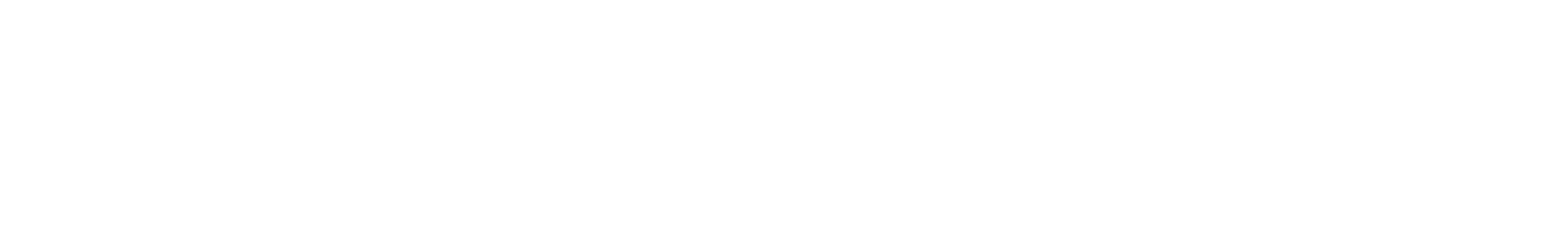 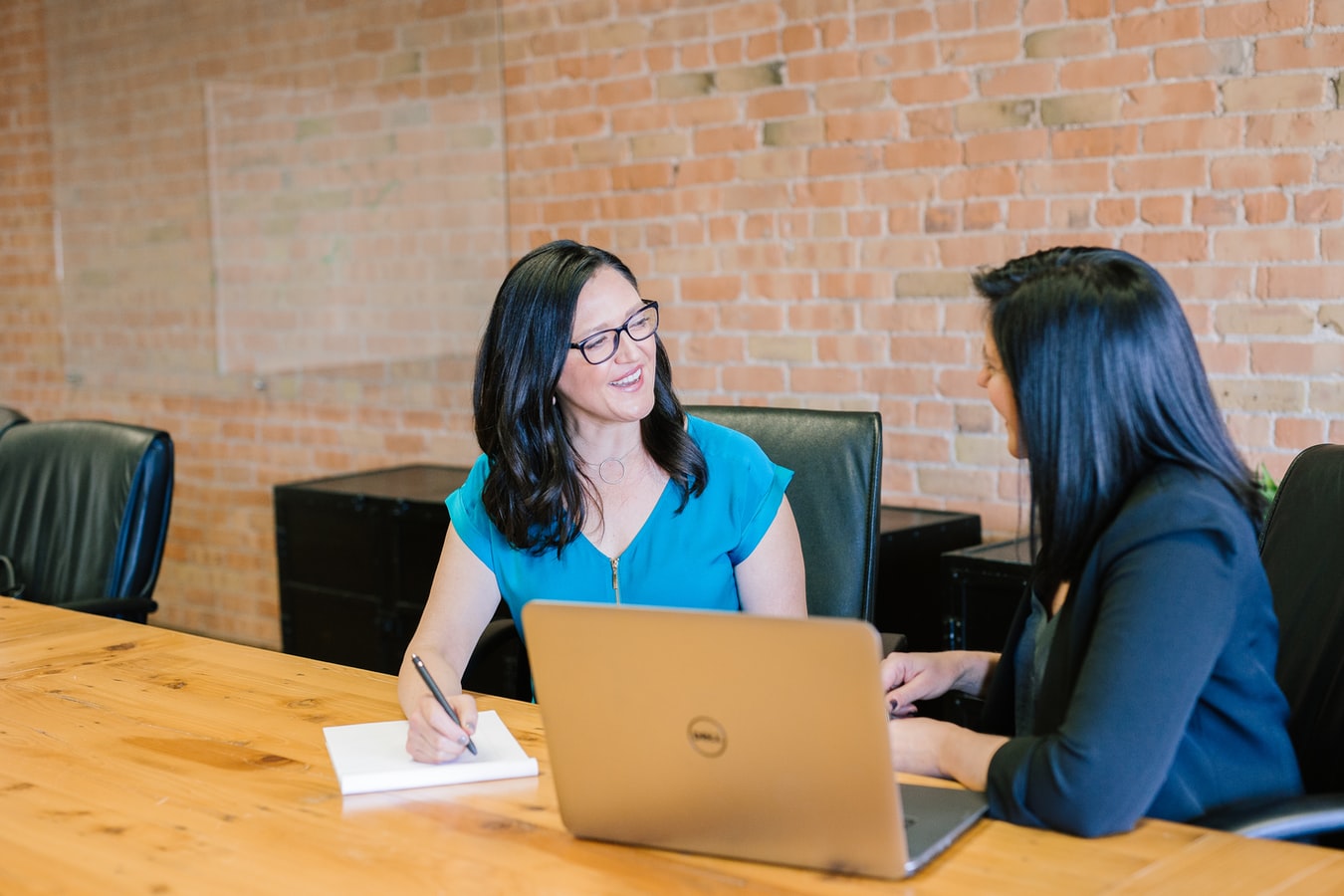 Next Step: Dean Review
Dean will review the PRC letter and your file and make a recommendation (2-year reappointment, 1 year terminal contract, or termination at end of current contract)
You have 3 days to submit a rebuttal letter
Negative reviews go to the FRC
Positive reviews go directly to the President and BOT
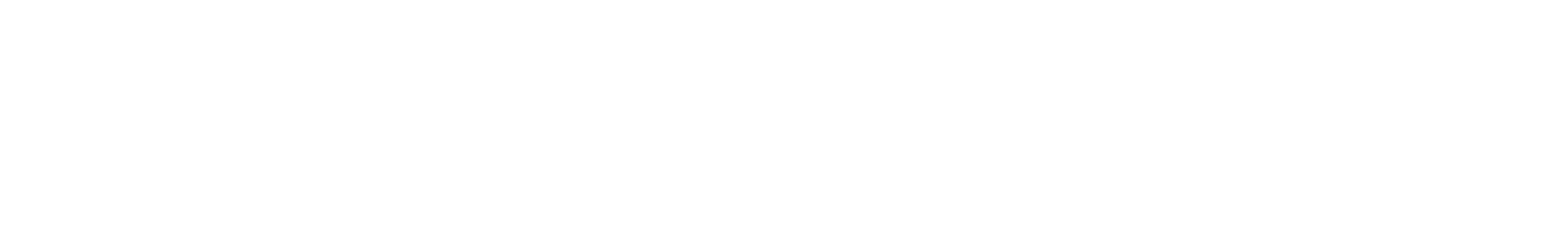 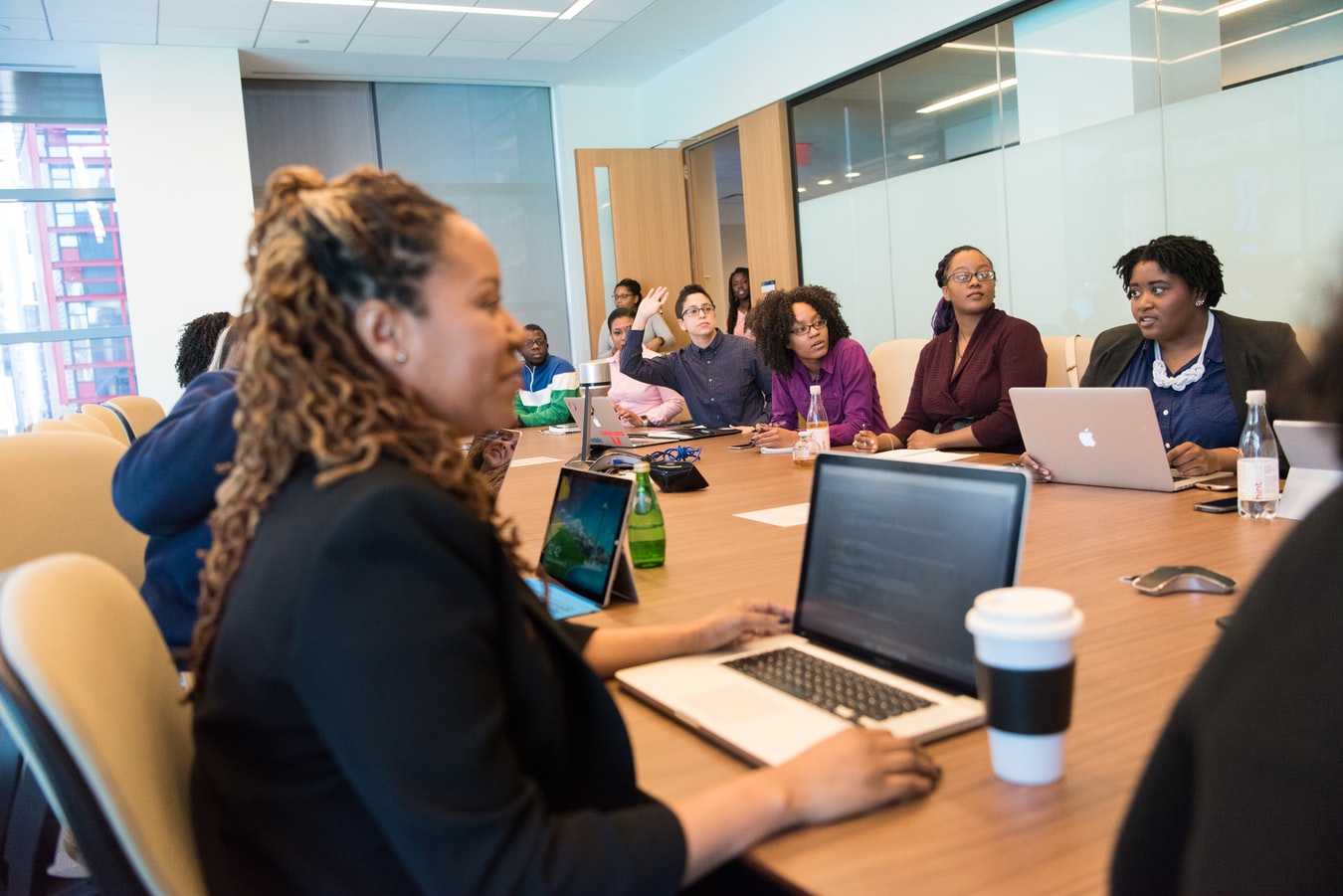 Next Possible Steps:FRC & Provost Recommendation
Negative decisions will go to the FRC and Provost
Positive recommendation from less than 2/3 of the PRC will trigger a review by the FRC
A negative review at the FRC will trigger a review by the Provost
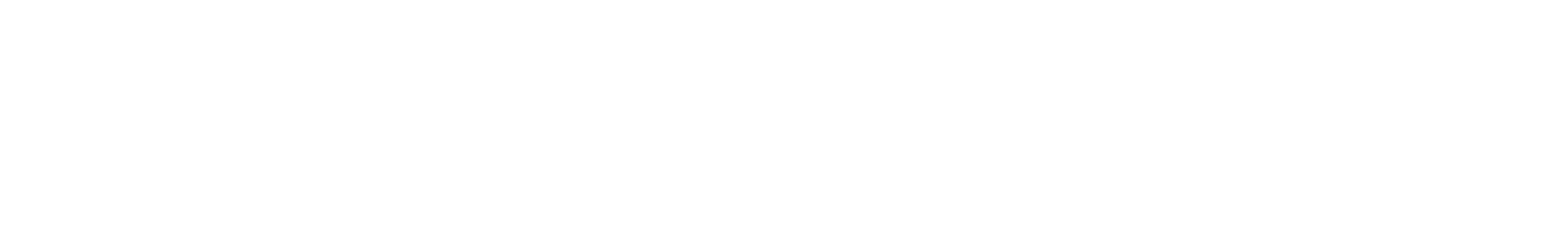 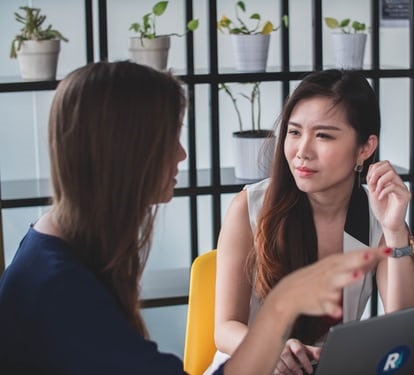 What’s Next?
Faculty Plan
Not a contract
Peer Observations
2 per year
Hybrid/Online if part of normal load
G course
Tenure & Promotion File Prep
Collect evidence
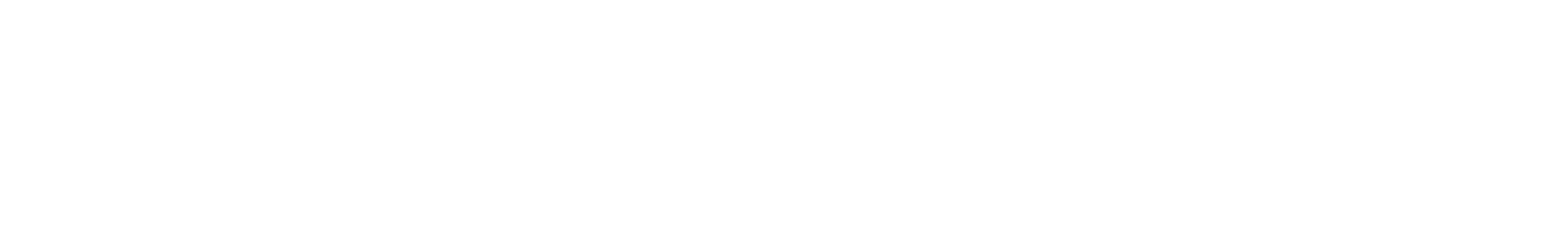 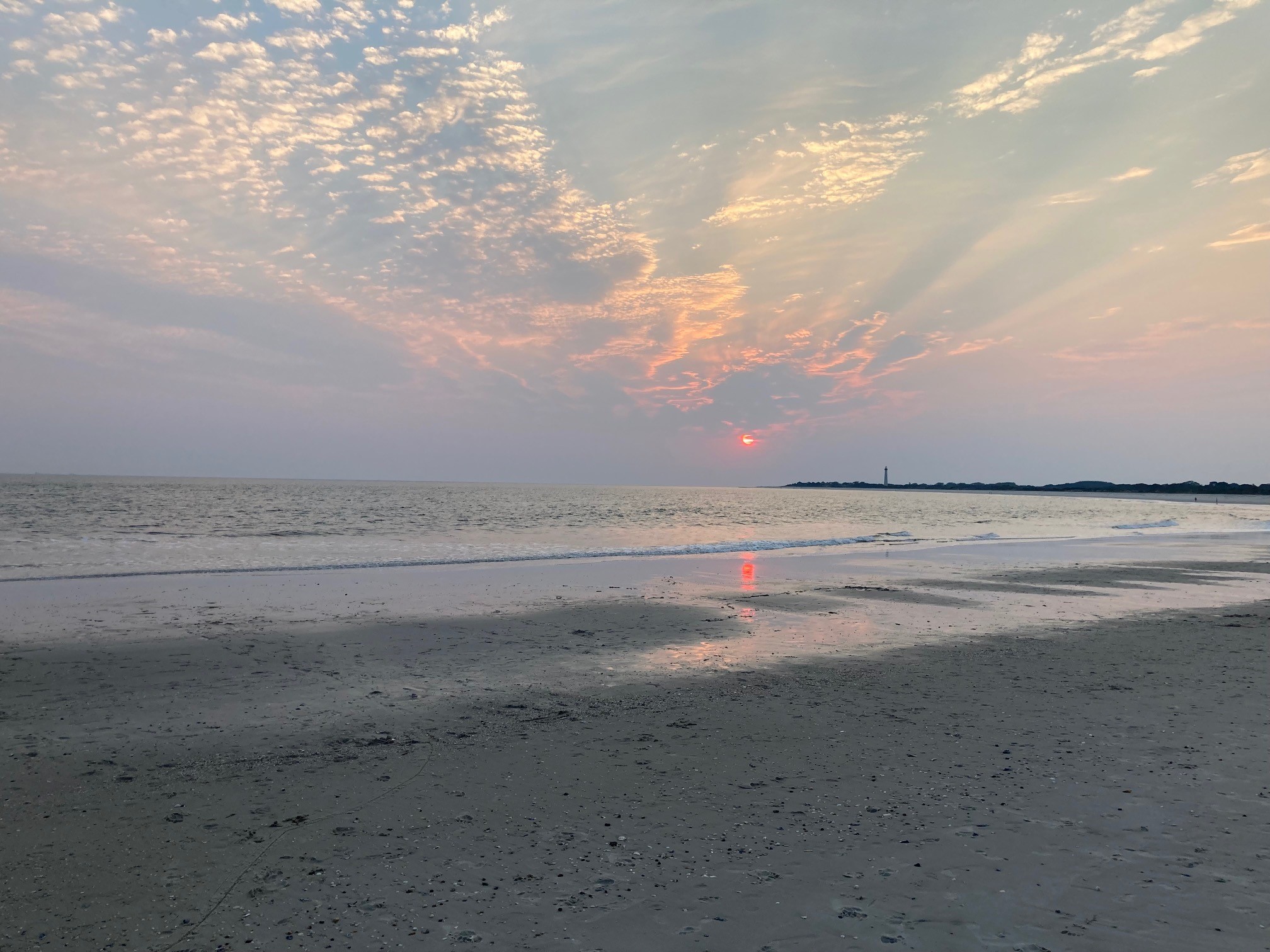 Questions??
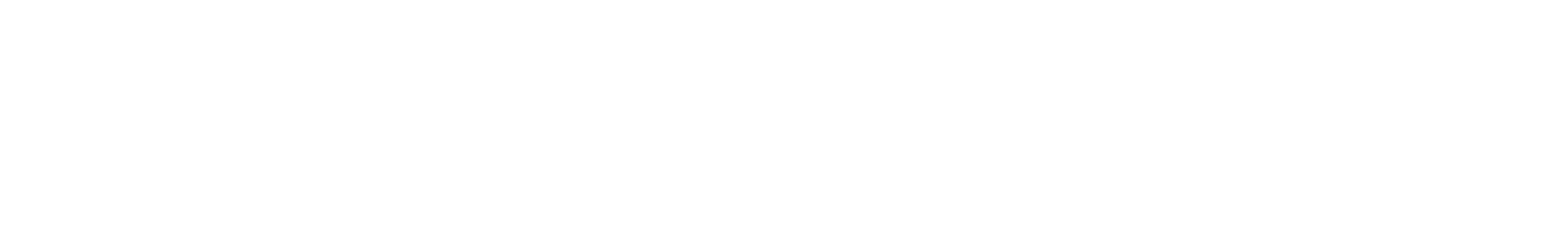